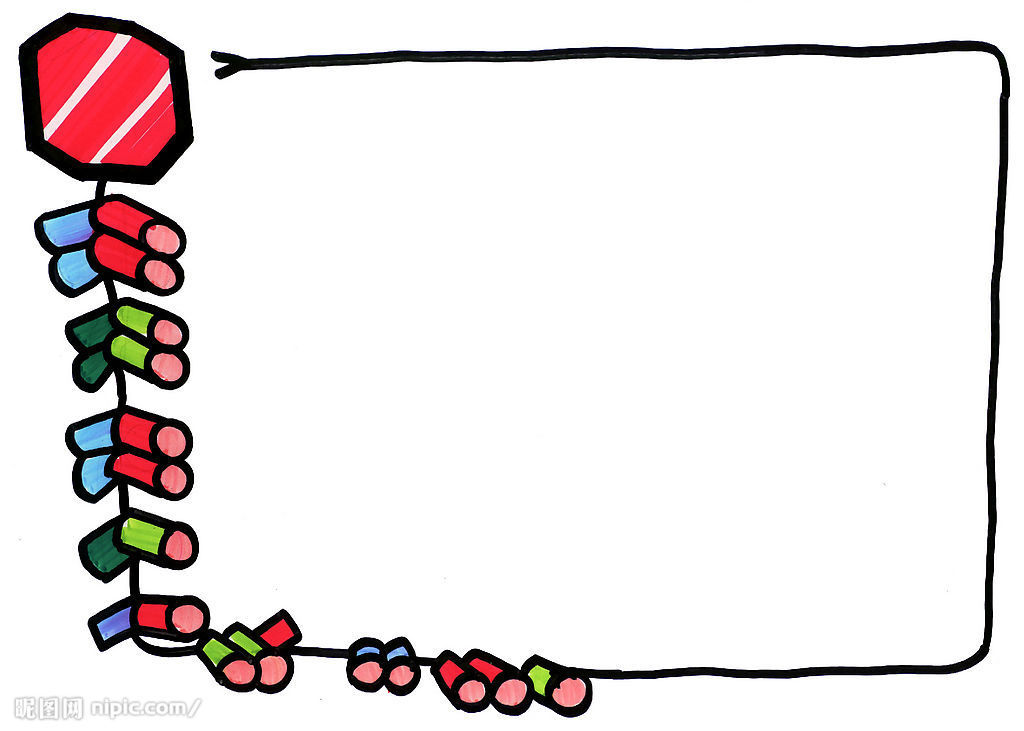 Unit4  My family
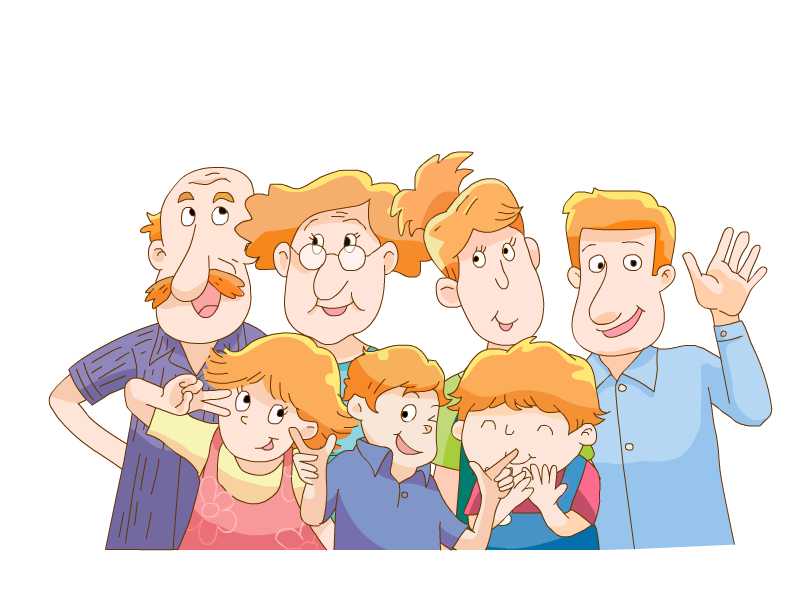 Story time
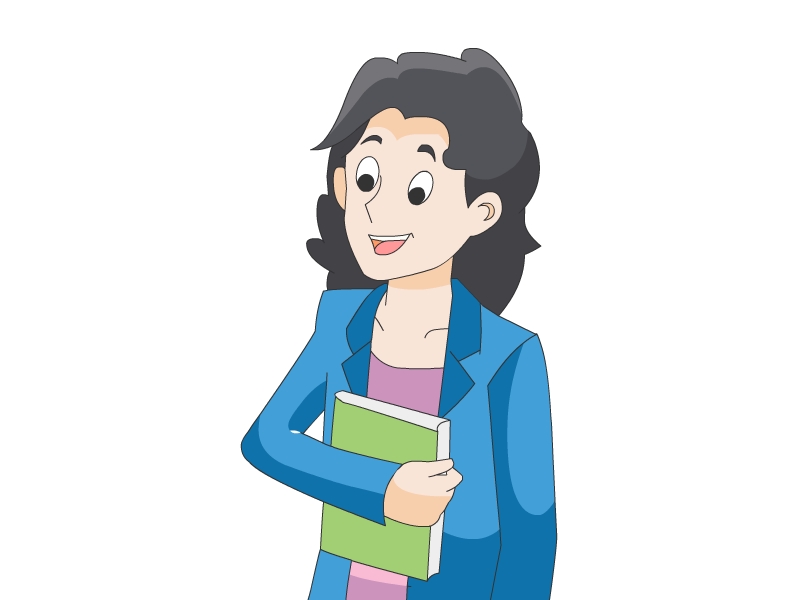 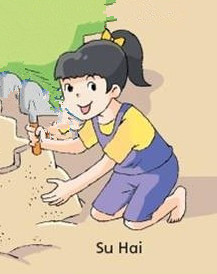 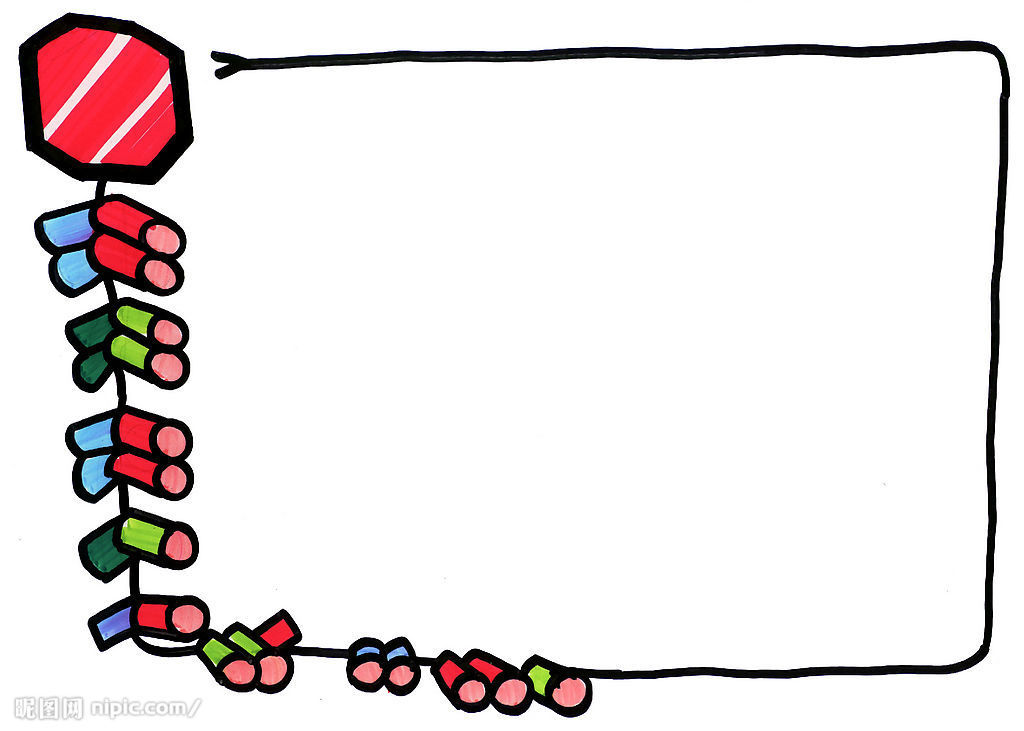 Magic eyes
Who’s he/she?
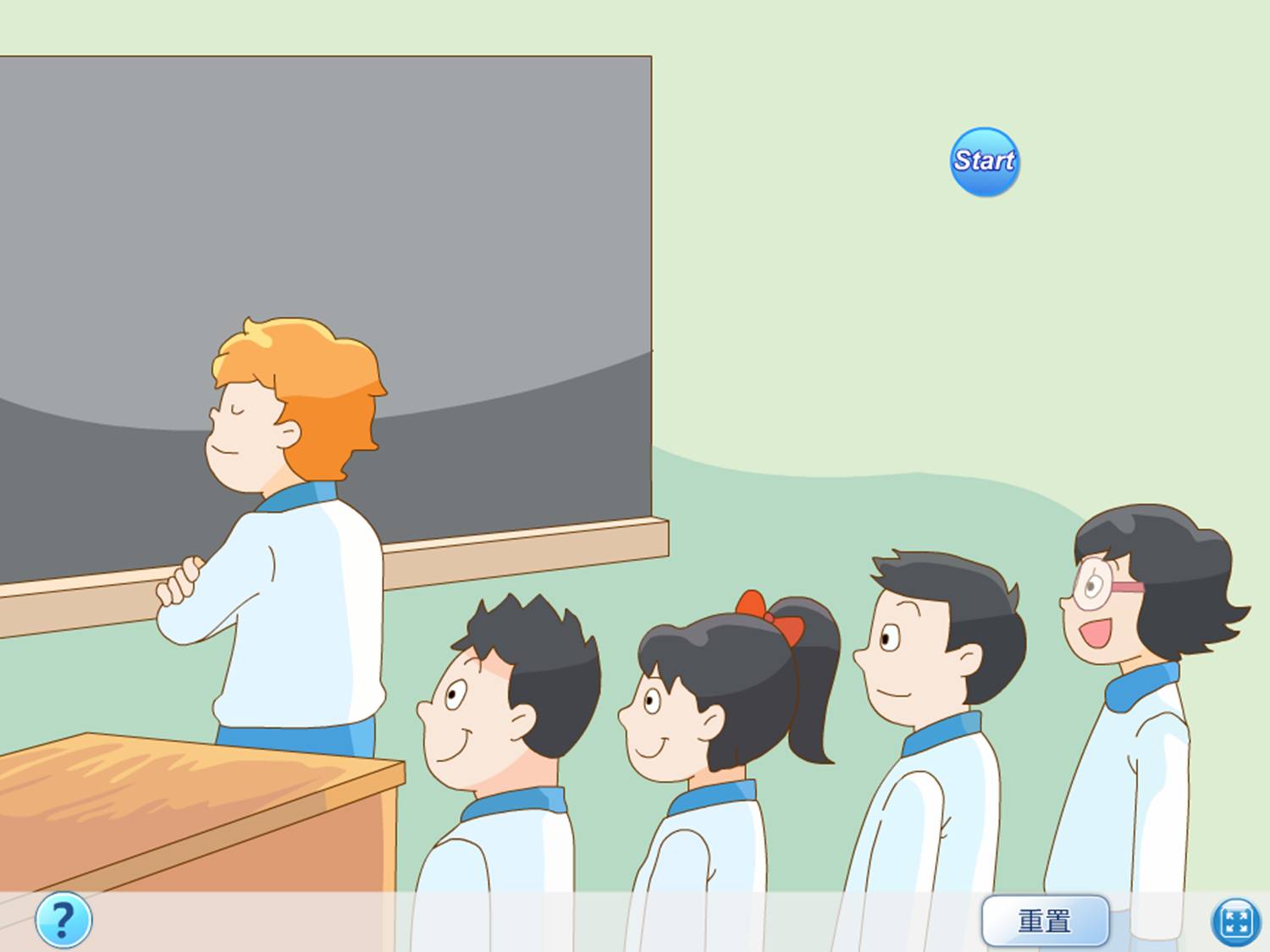 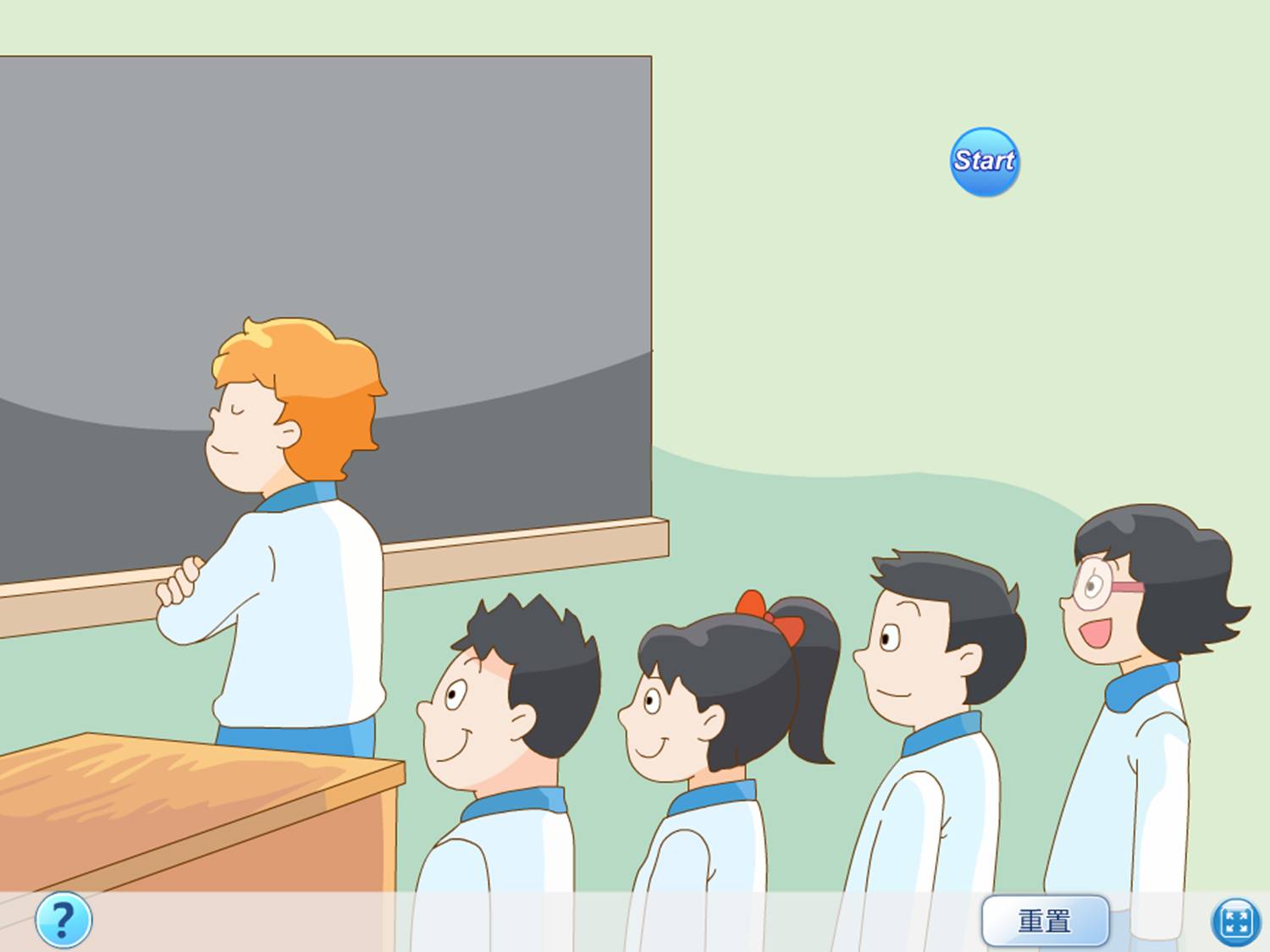 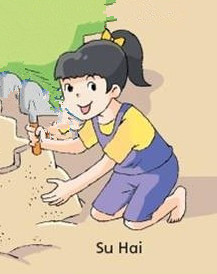 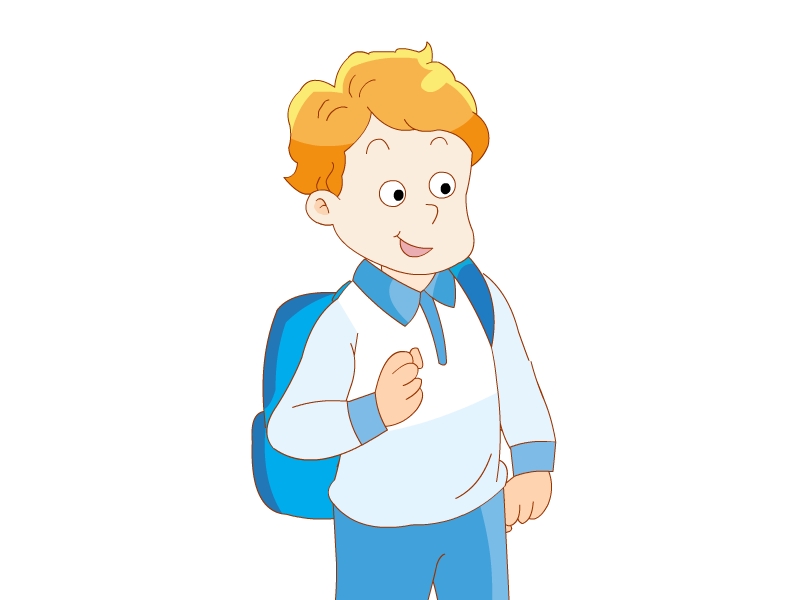 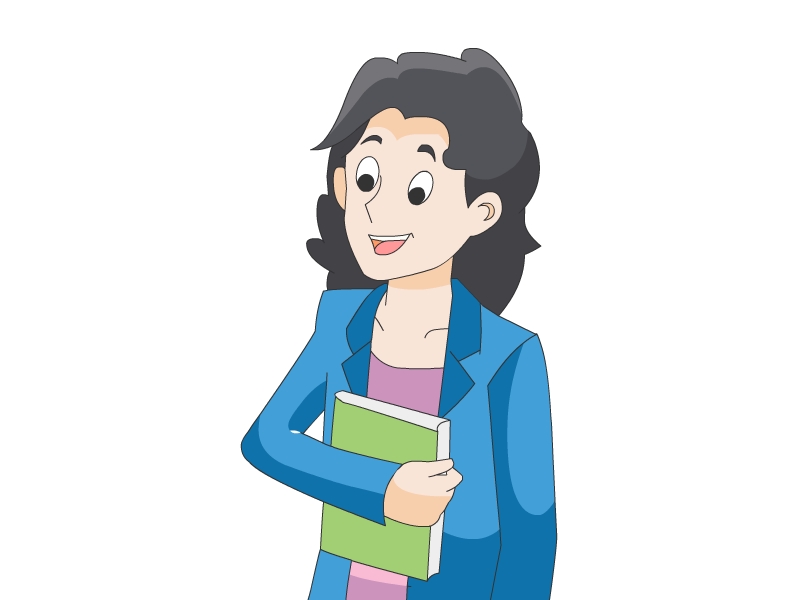 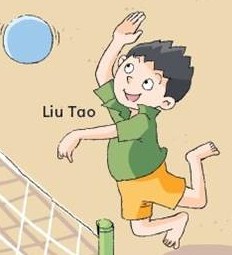 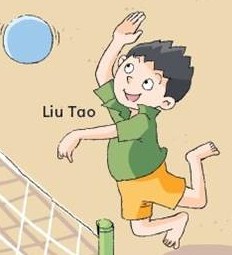 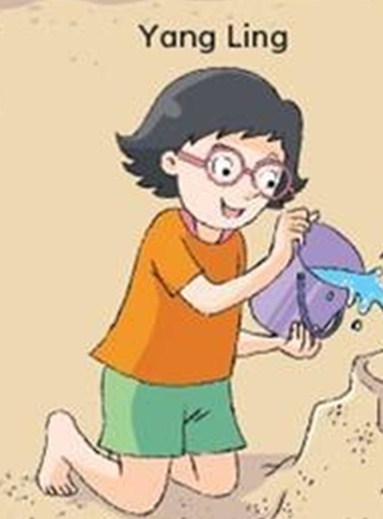 He’s …
She’s …
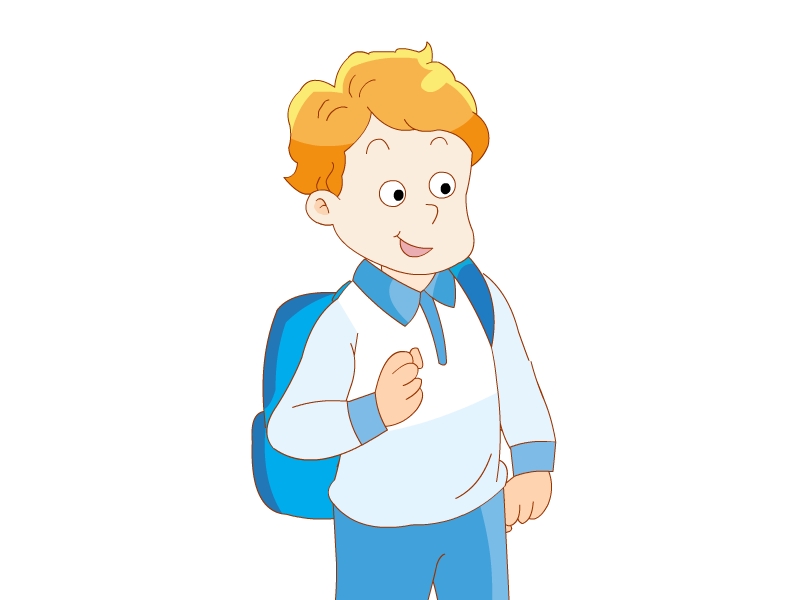 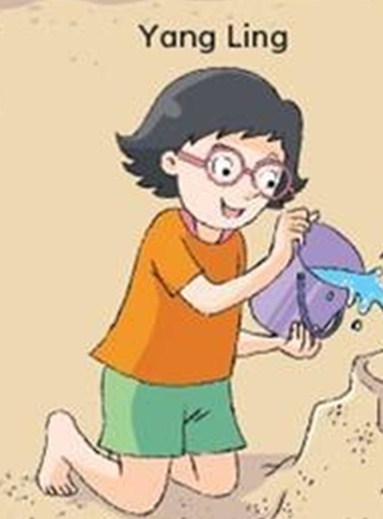 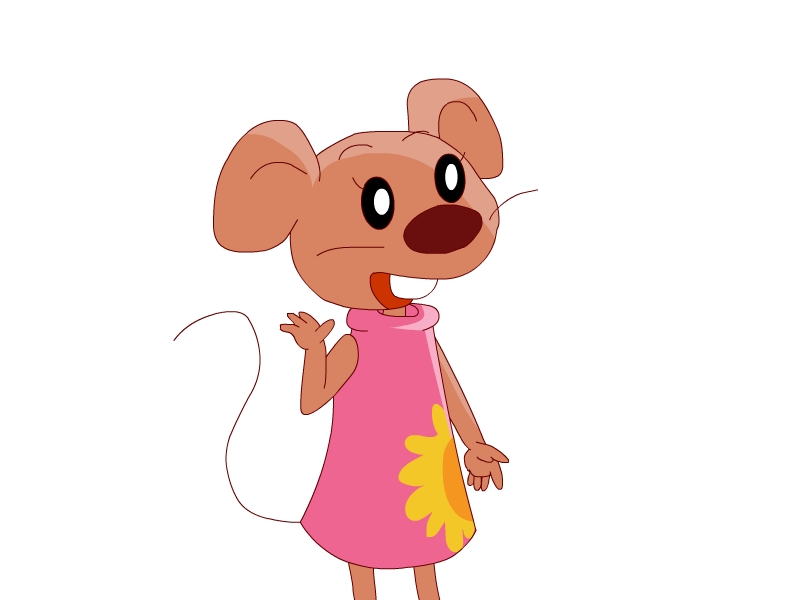 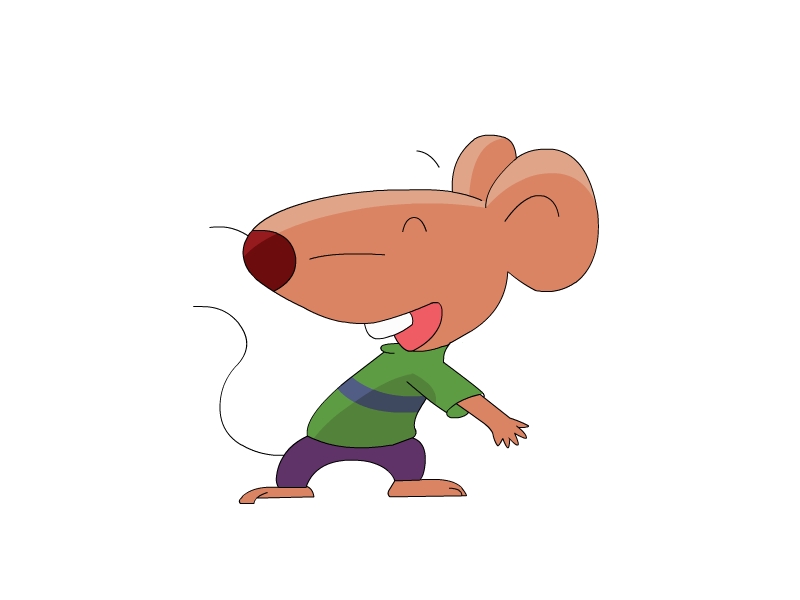 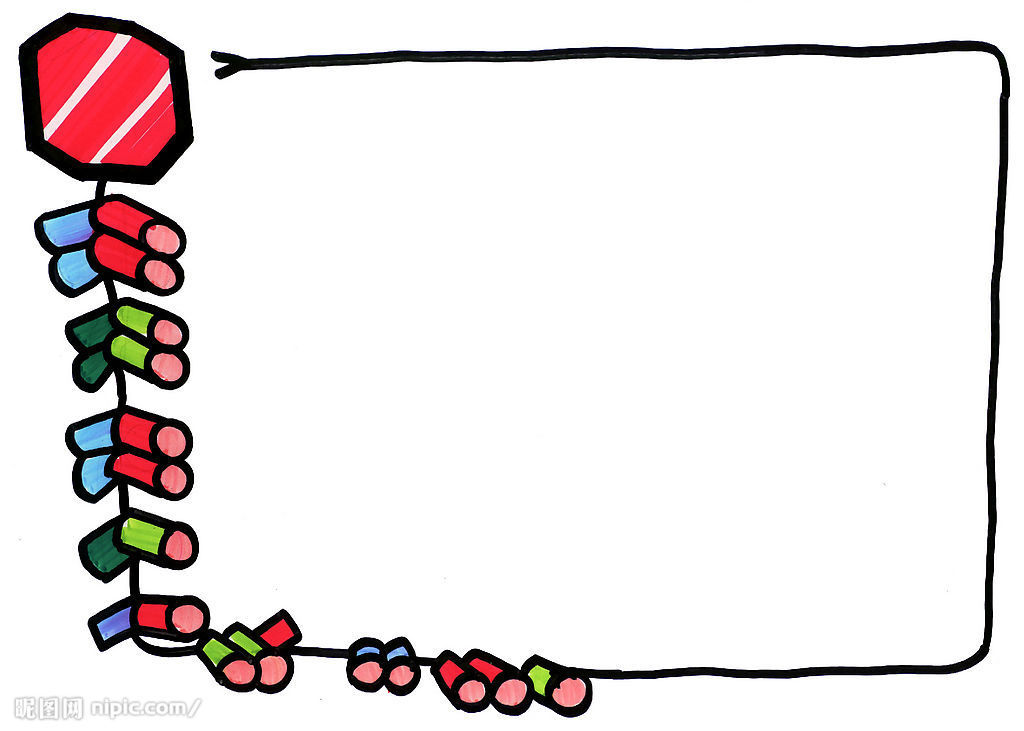 Magic eyes
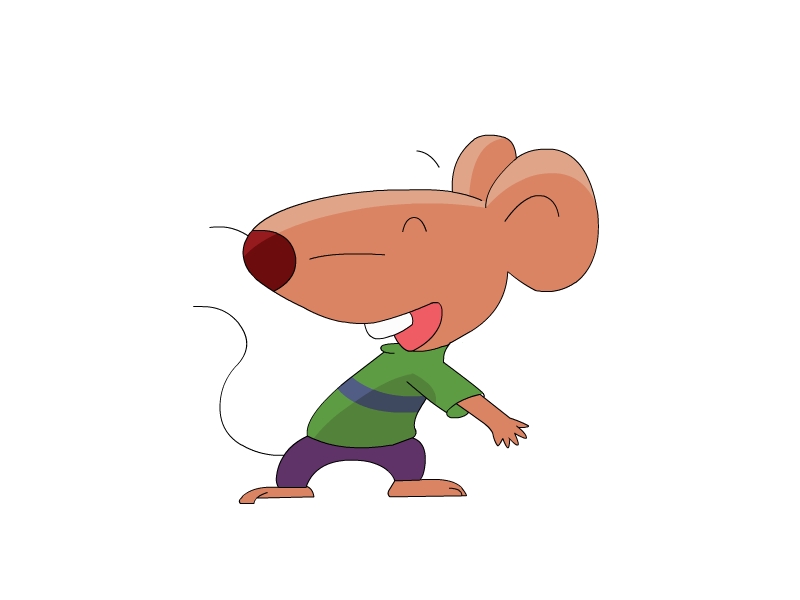 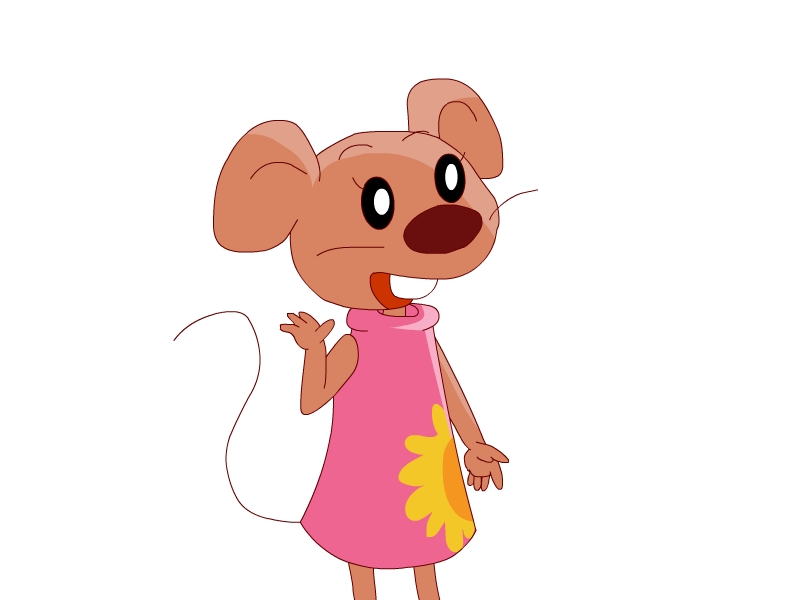 Bobby
Tina
Who’s he/she?
He’s …
She’s …
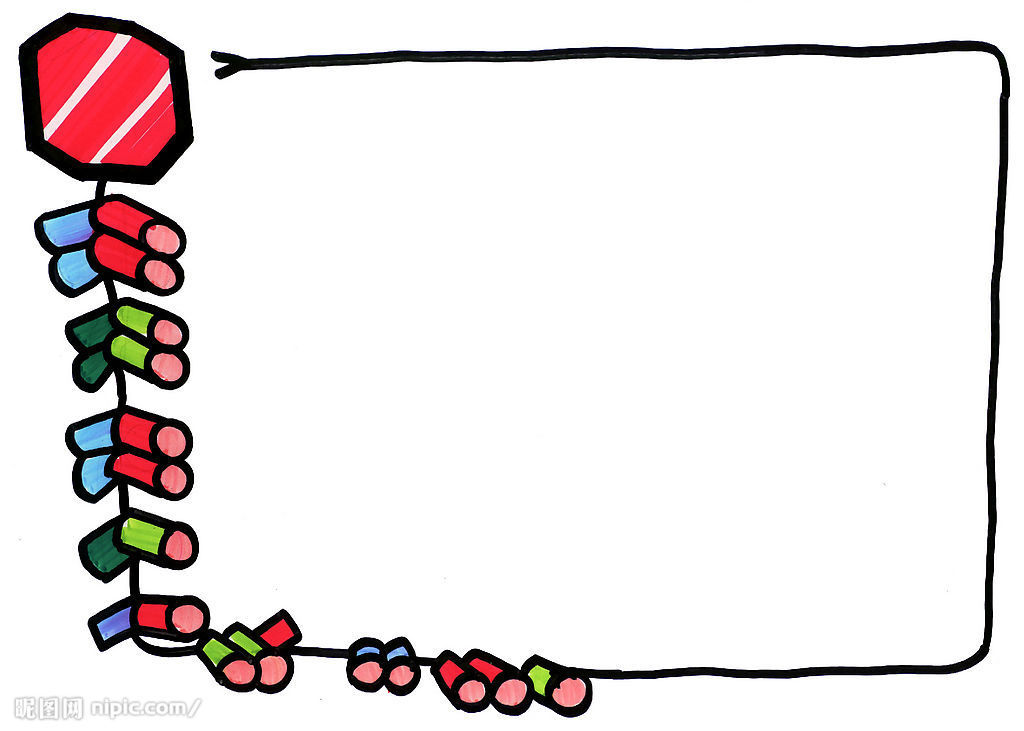 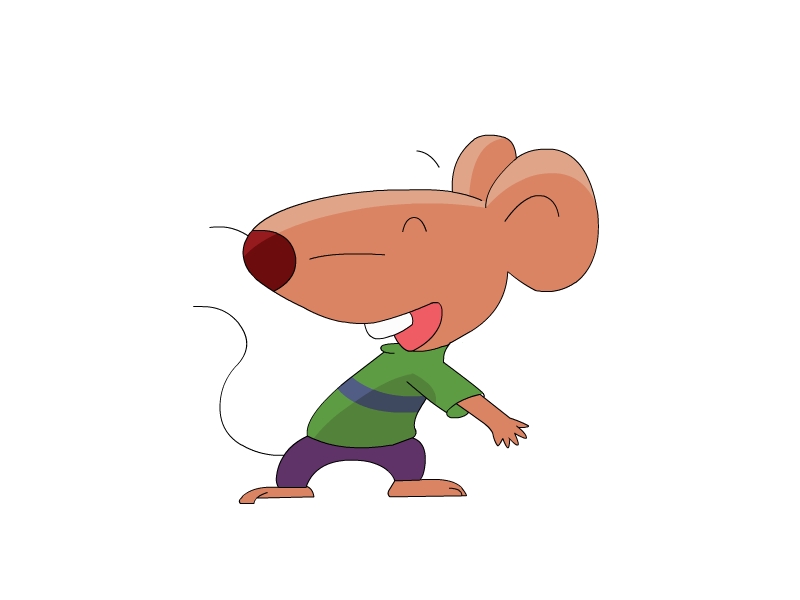 This is …   .She’s my …
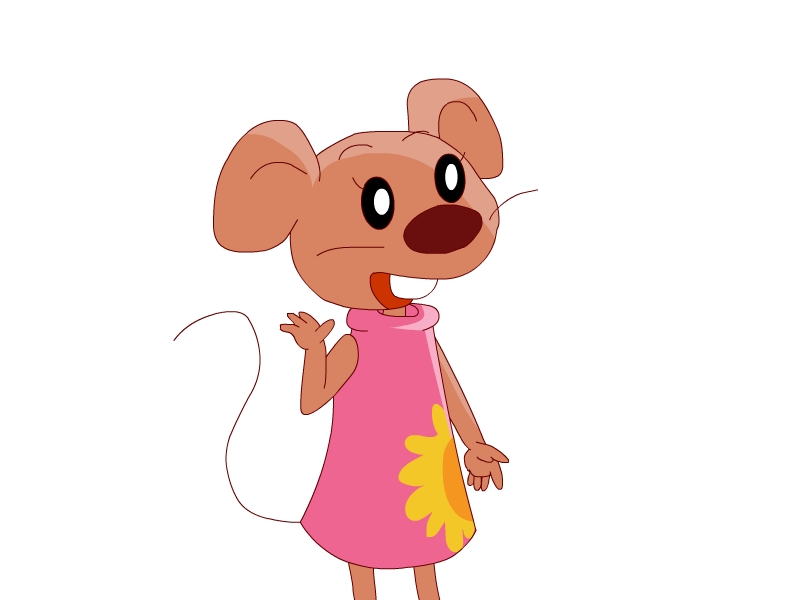 Bobby
Tina
Bobby,who’s she?
Bobby，把她介绍给大家.
Tina
sister.
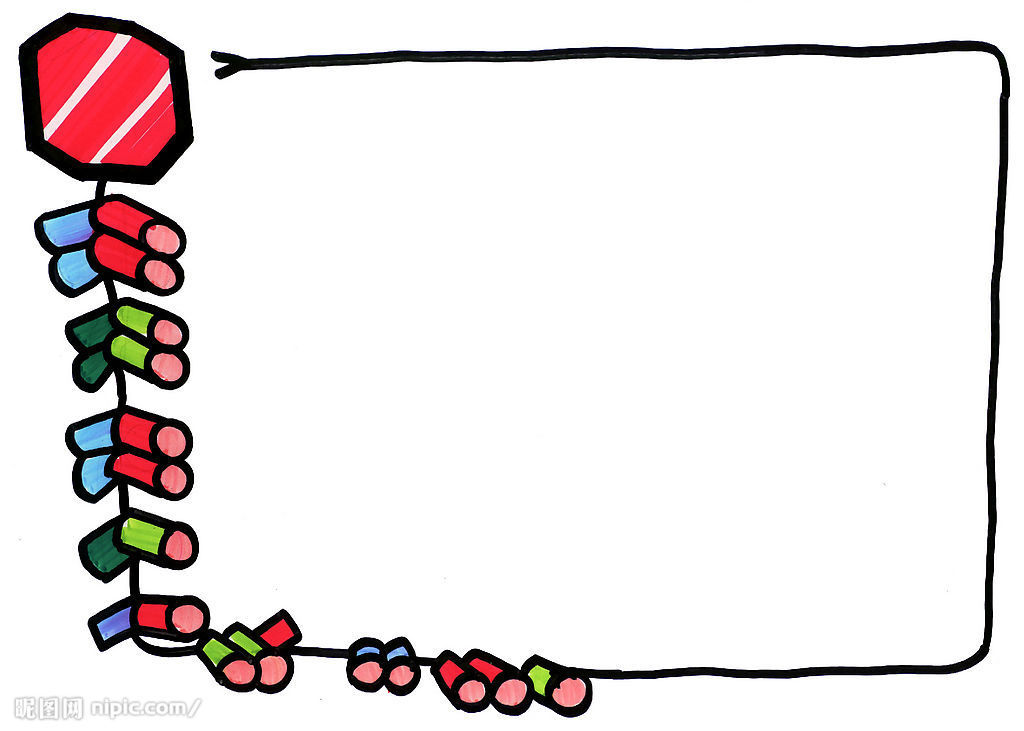 Tina, who’s he?
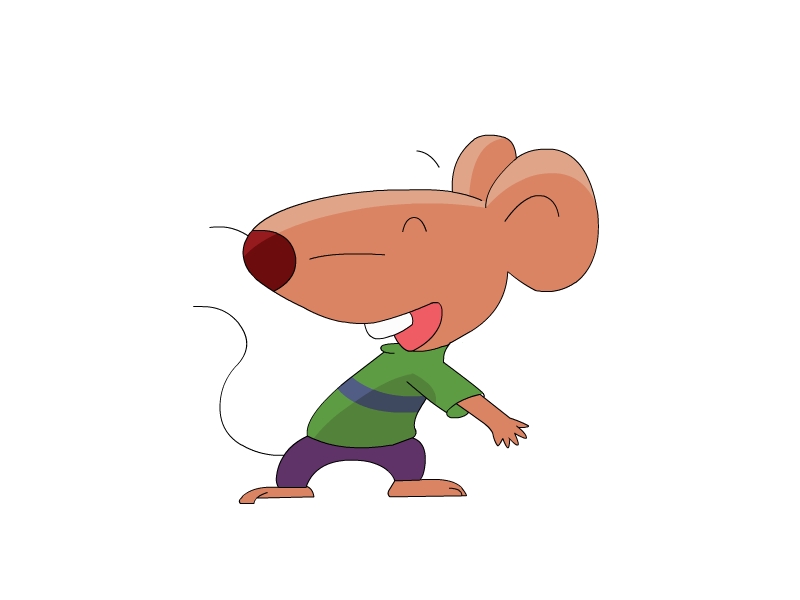 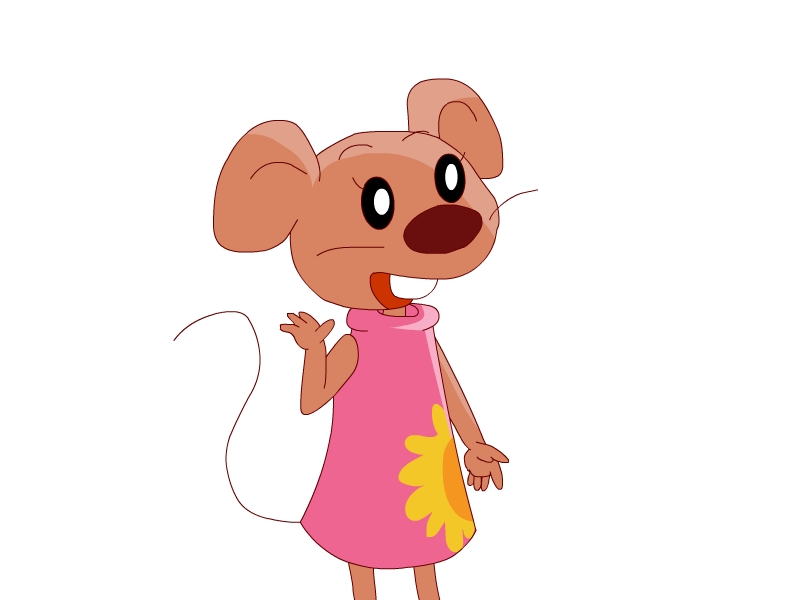 Bobby
Tina
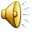 This is Bobby.
He’s my brother.
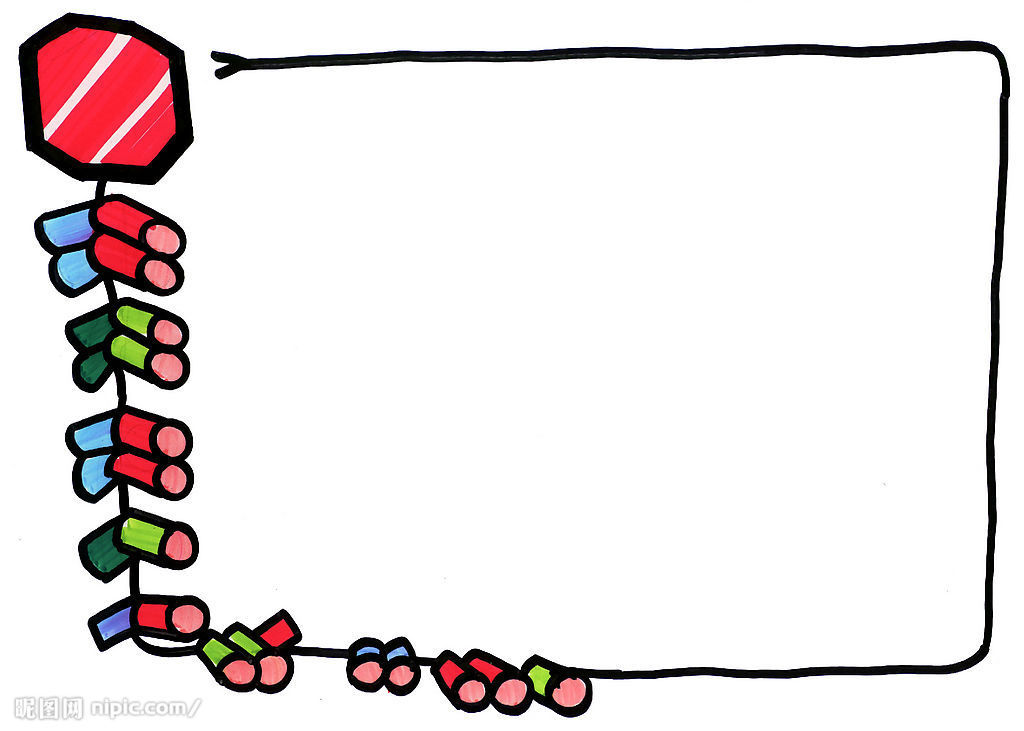 Story time
Mike also has a brother. Who is he?
迈克也有个兄弟。他是谁？
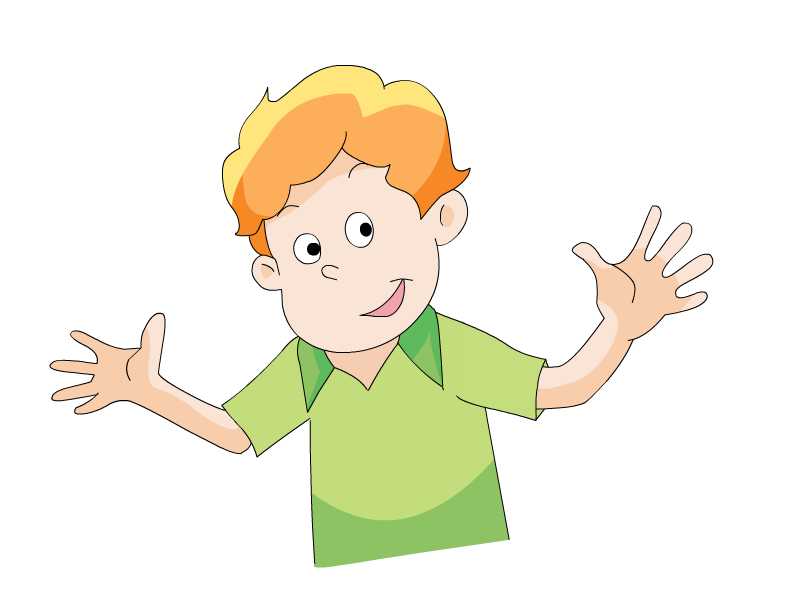 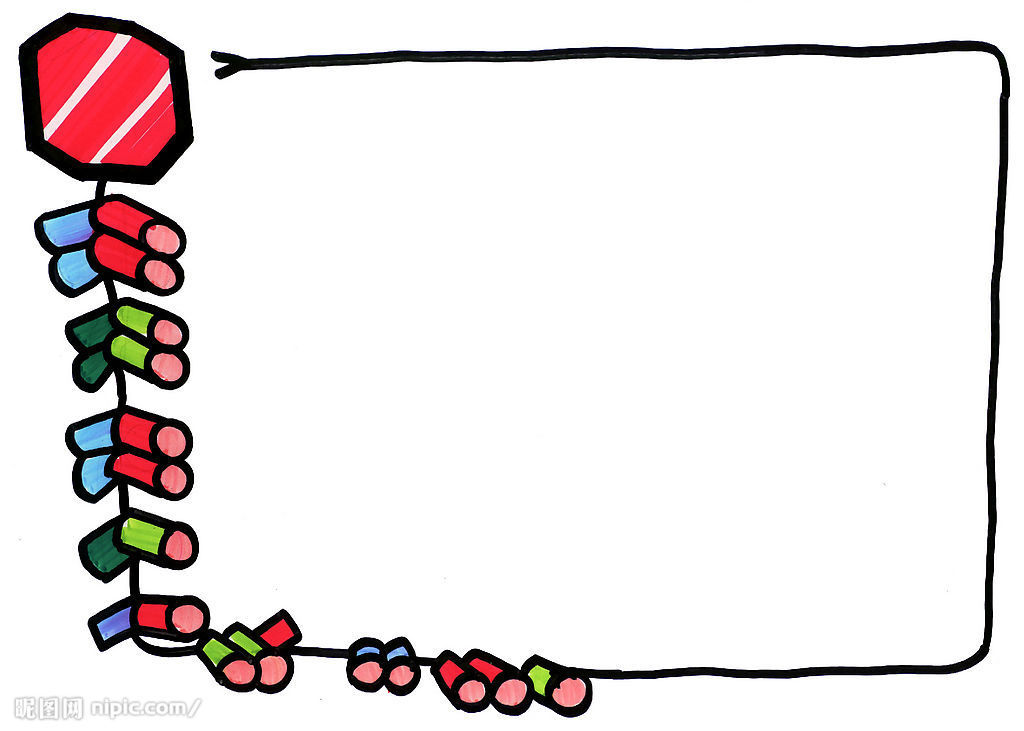 Story time
This is Tim. 
He’s my brother.
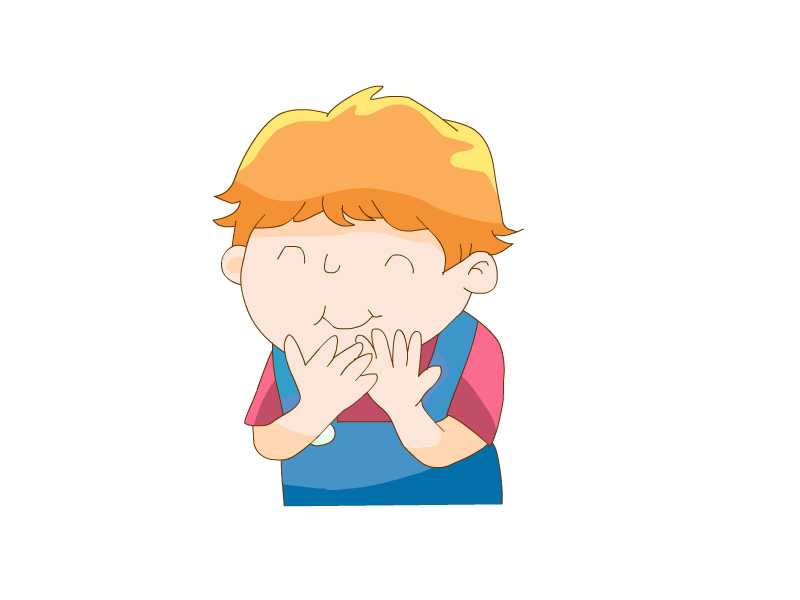 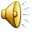 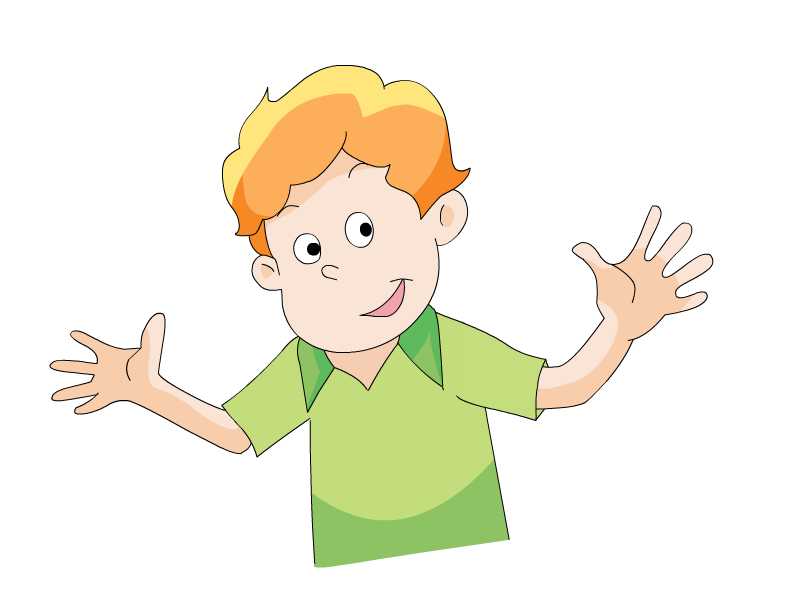 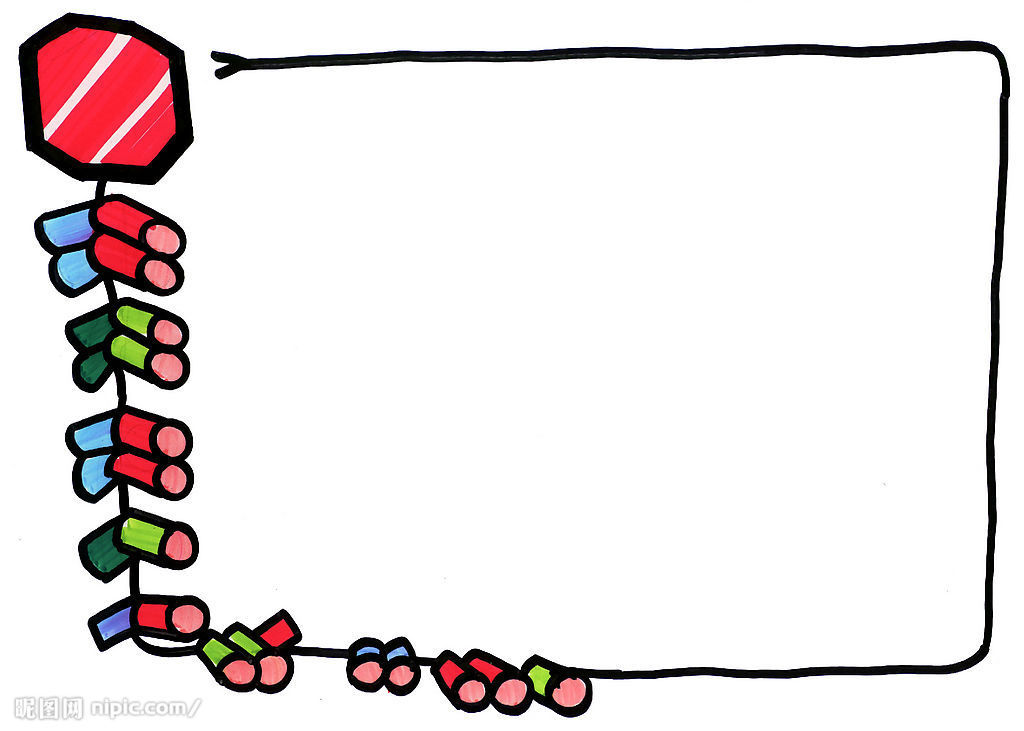 Story time
This is Helen. 
She’s my sister.
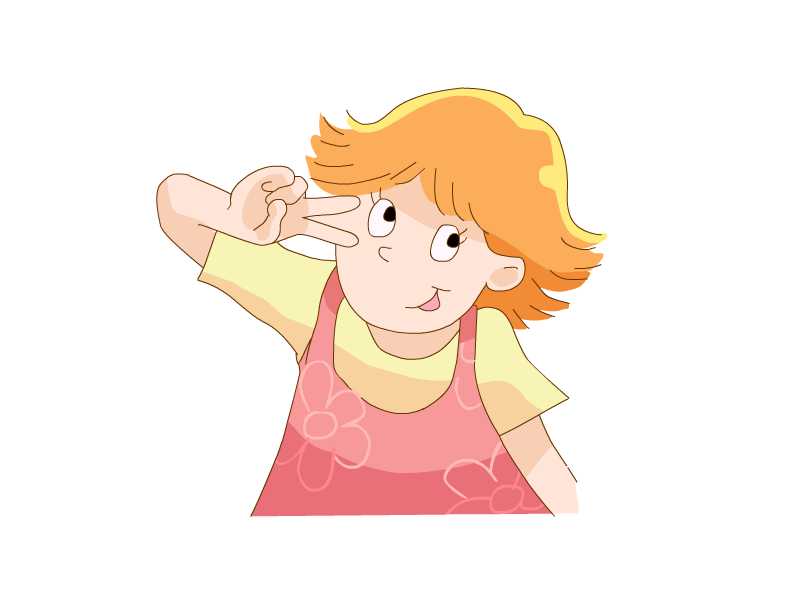 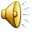 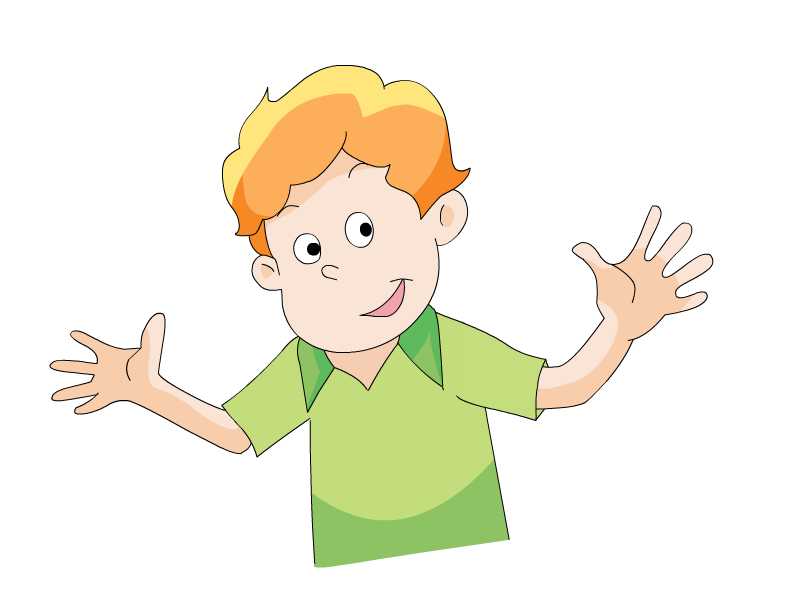 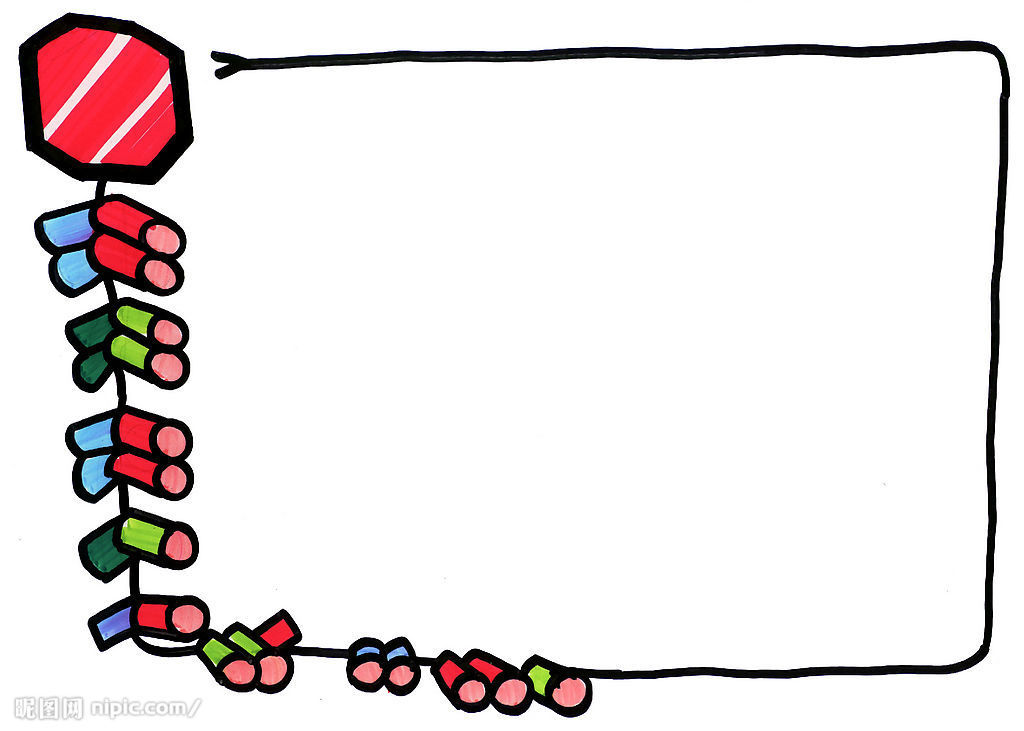 Story time
This is my father.
This is my mother.
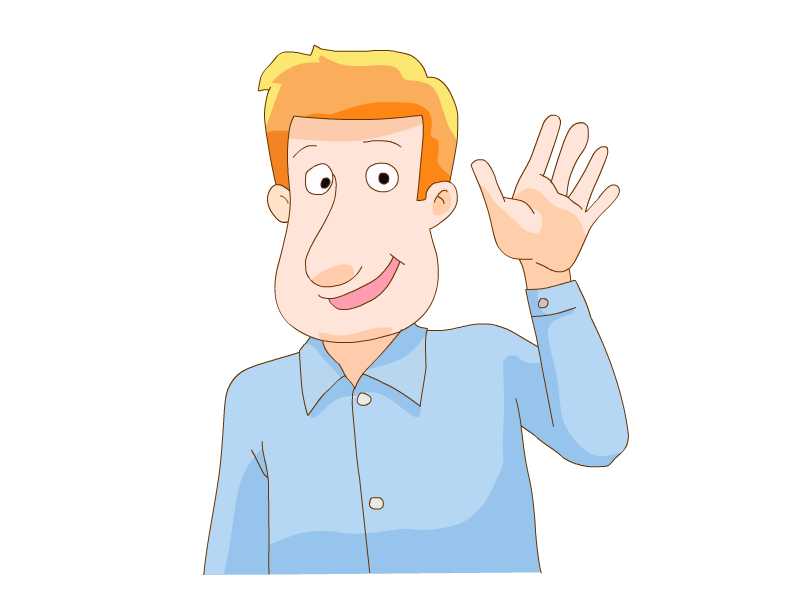 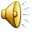 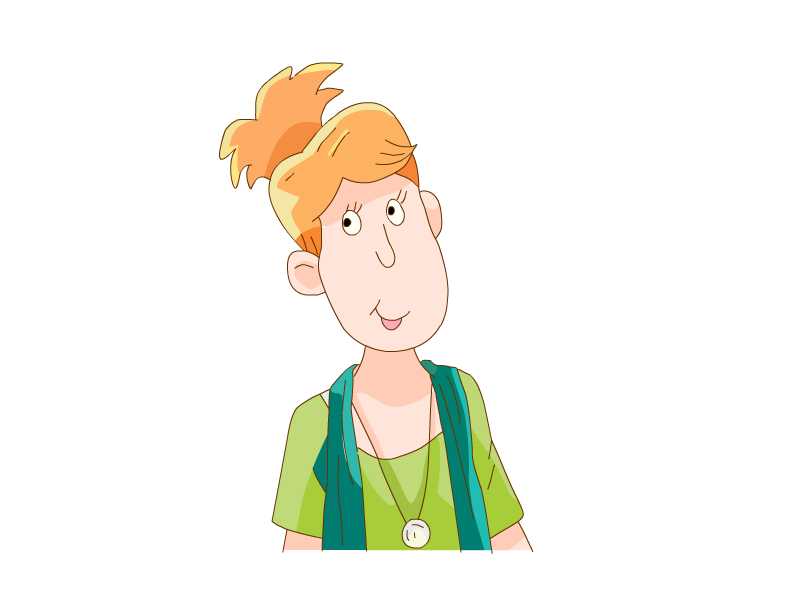 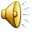 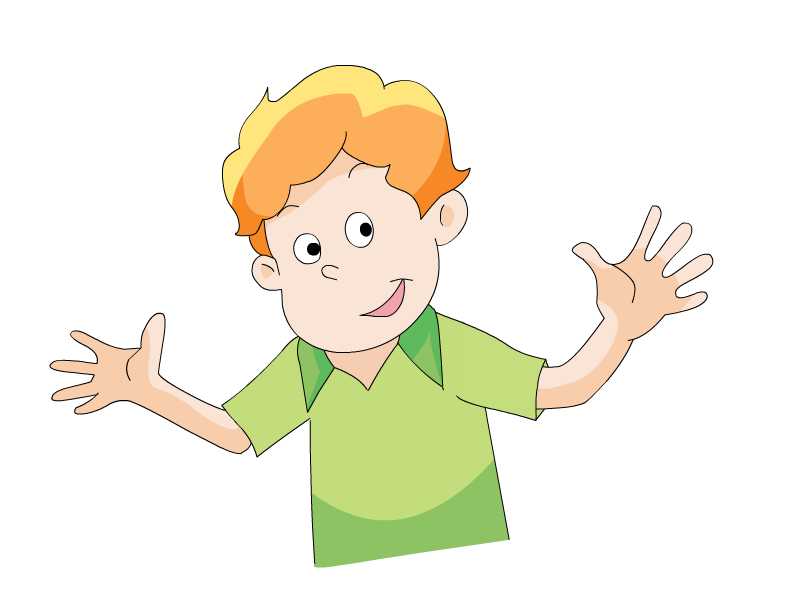 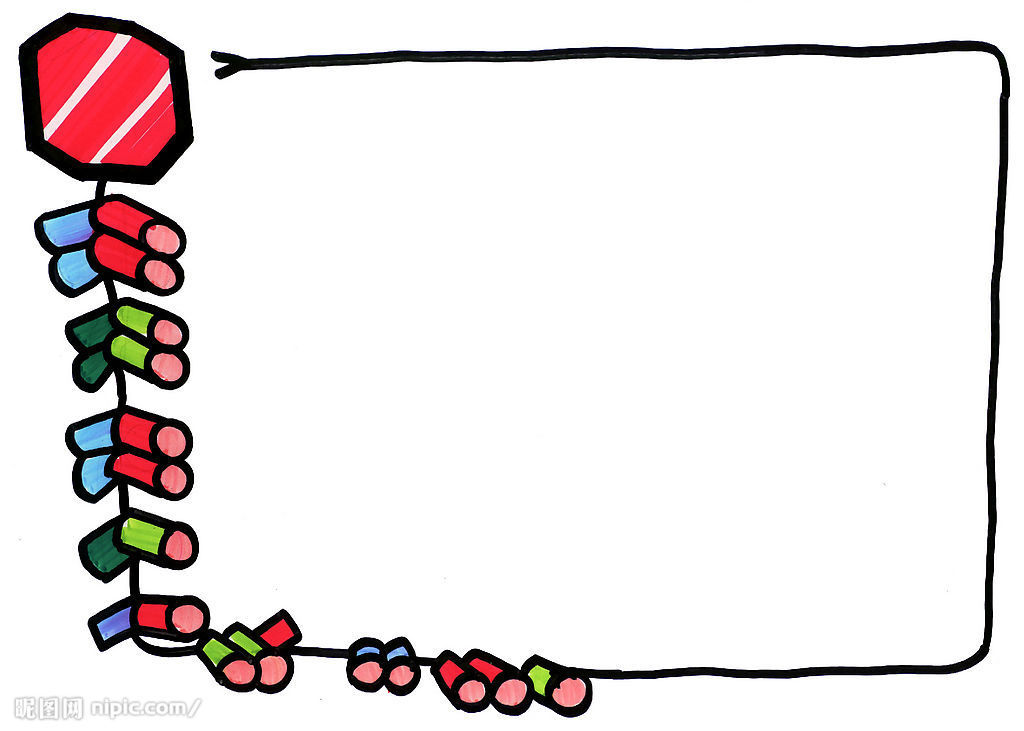 Read the new words
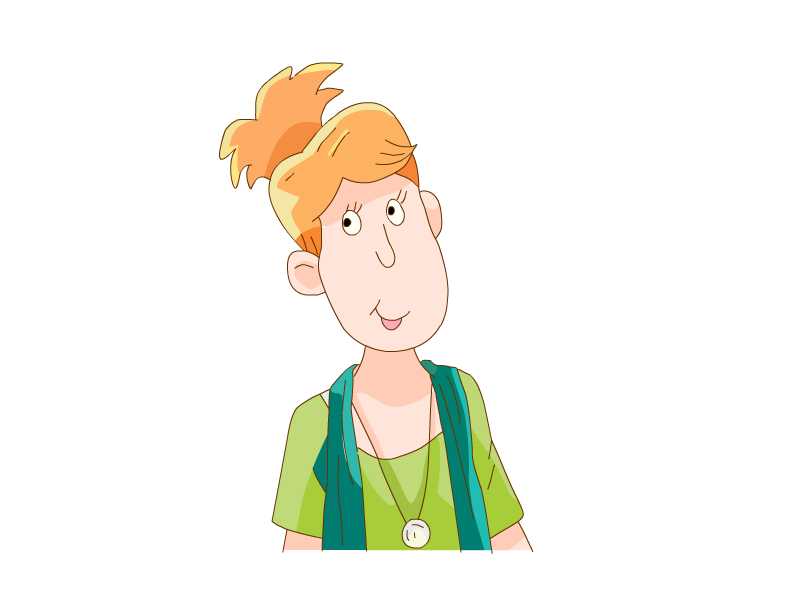 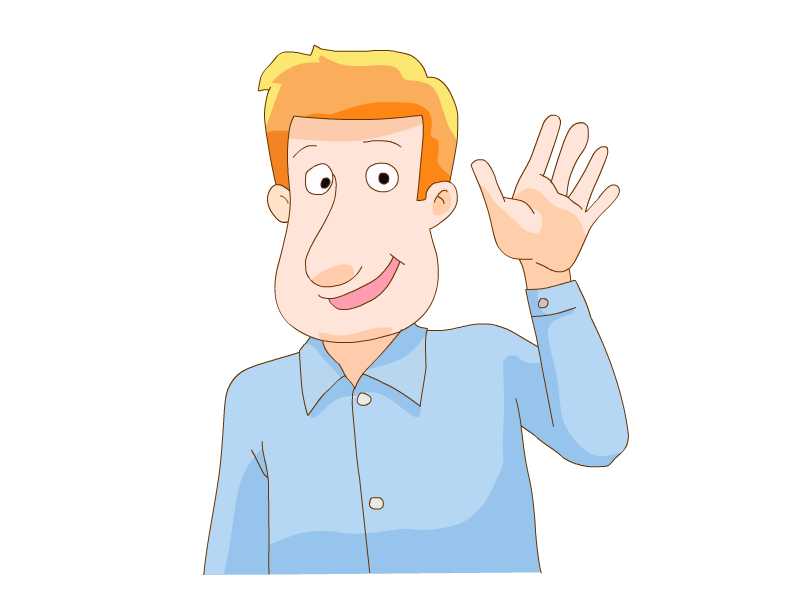 mother
father
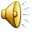 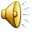 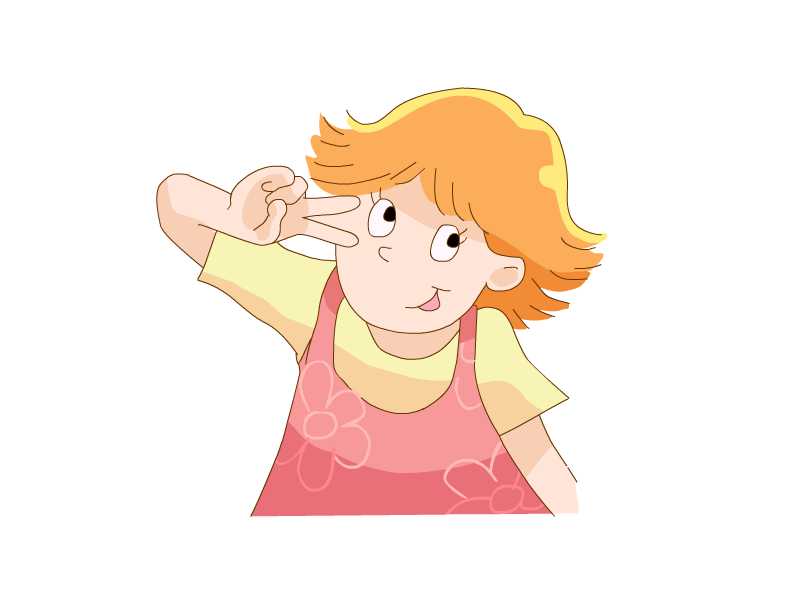 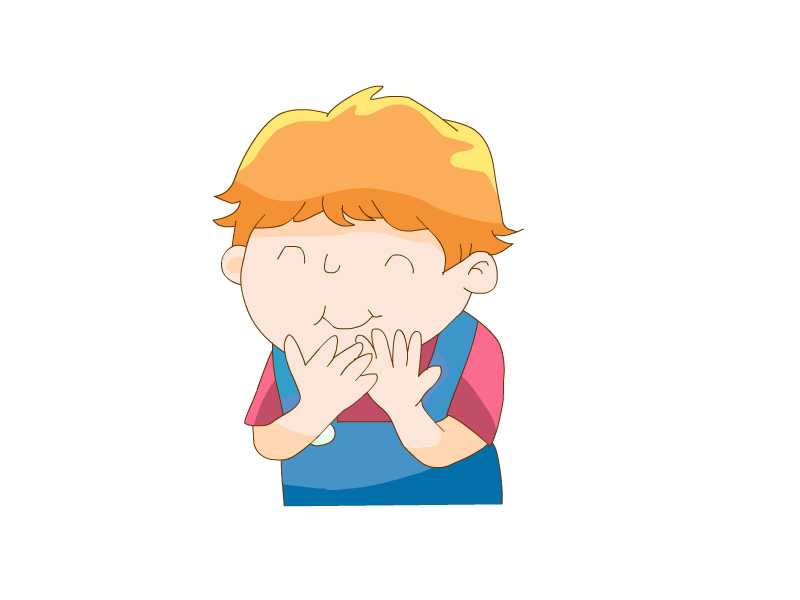 brother
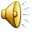 sister
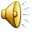 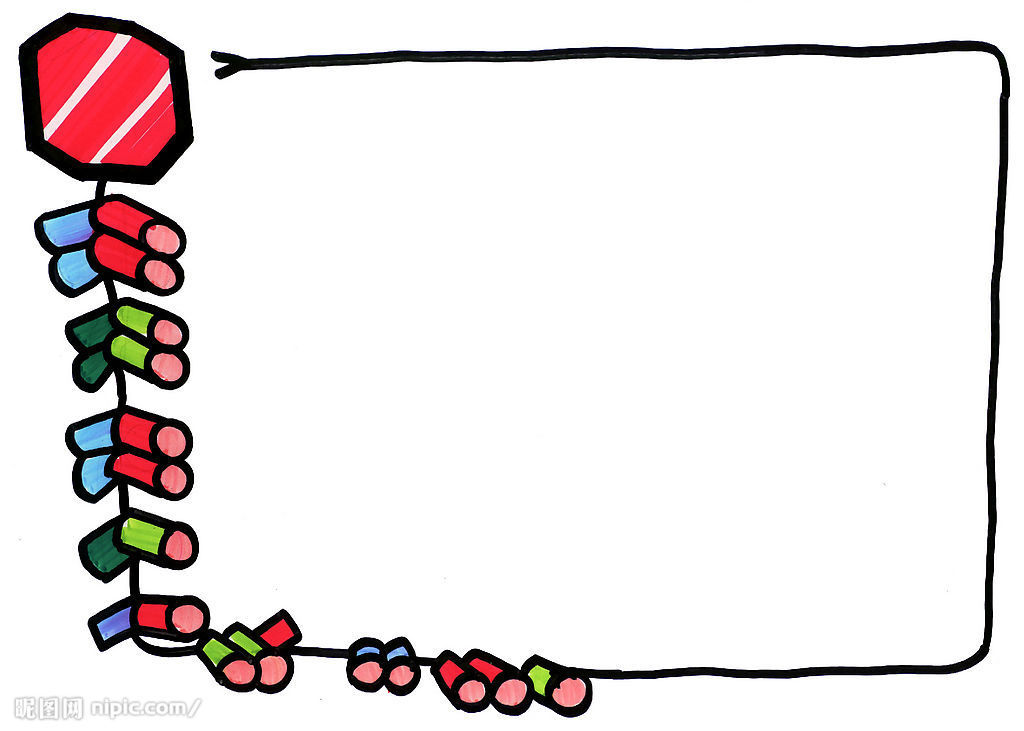 Listen and answer
听故事，回答问题。
How many people are there 
in  the story?故事里有几个人？
A.  4.
B. 5
√
This is a big family.
这是一个大家庭。
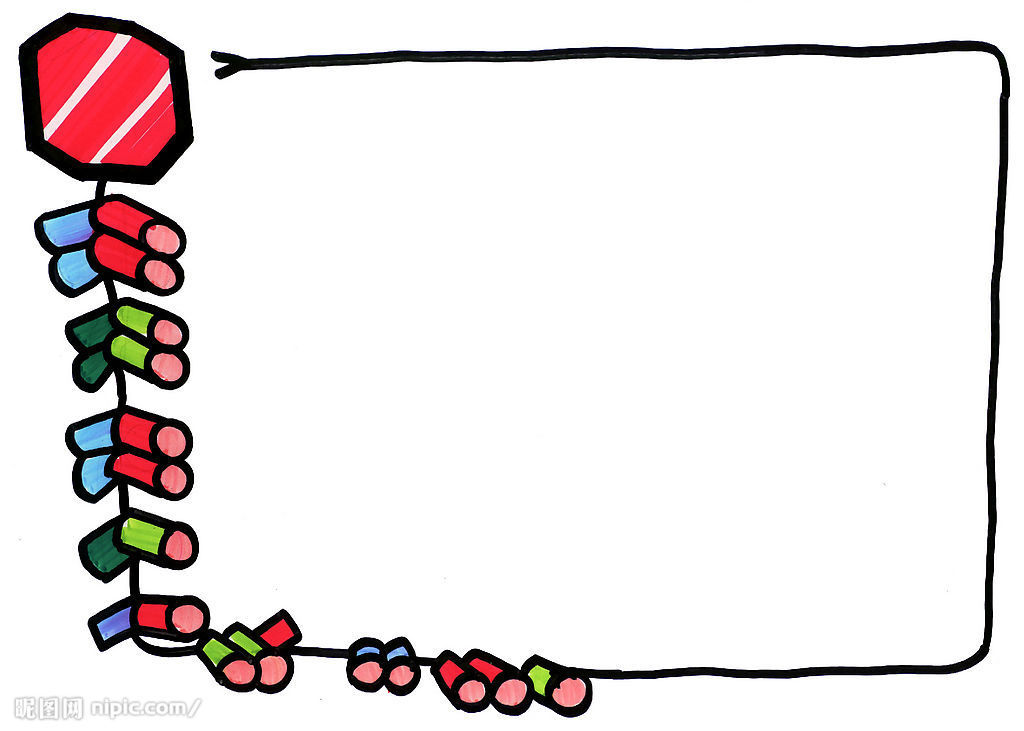 This is my family.
这是我的家庭。
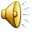 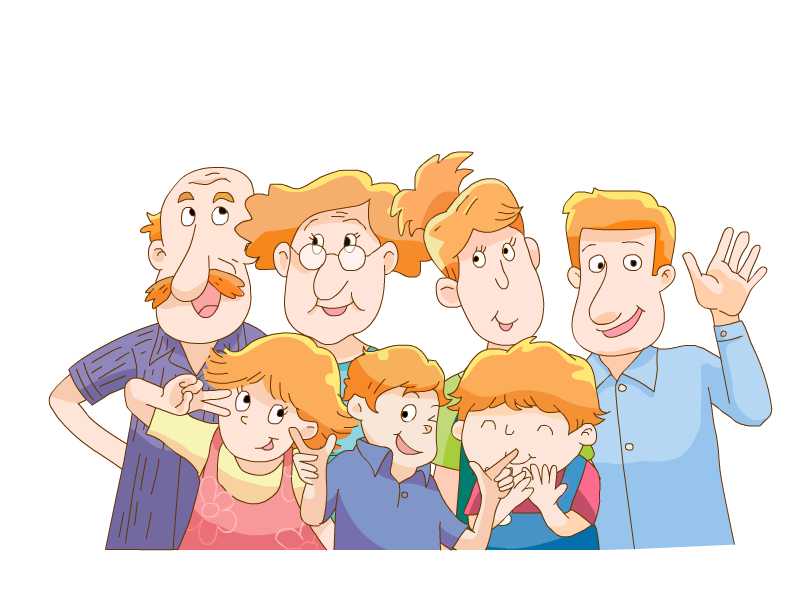 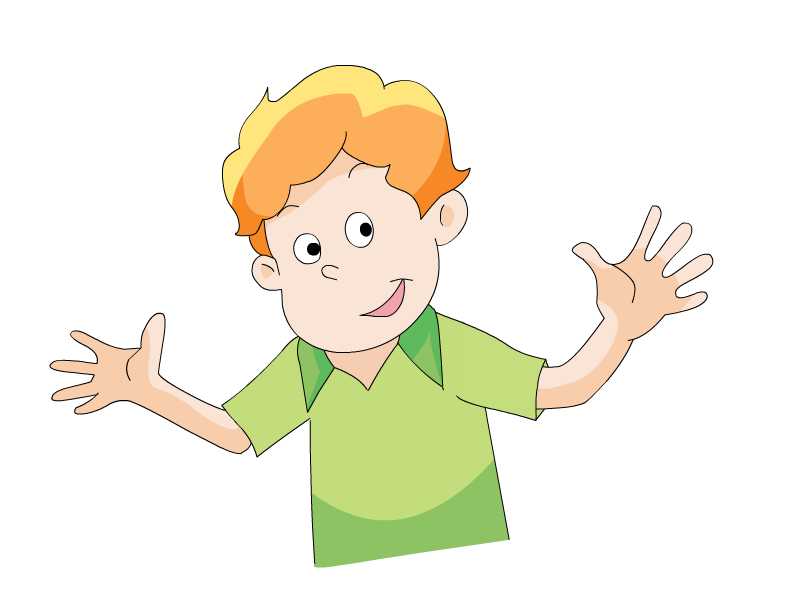 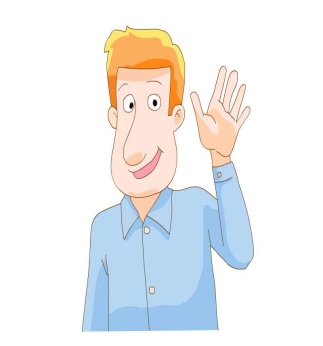 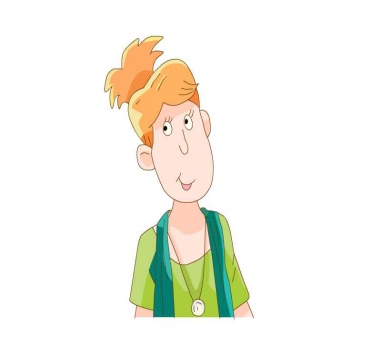 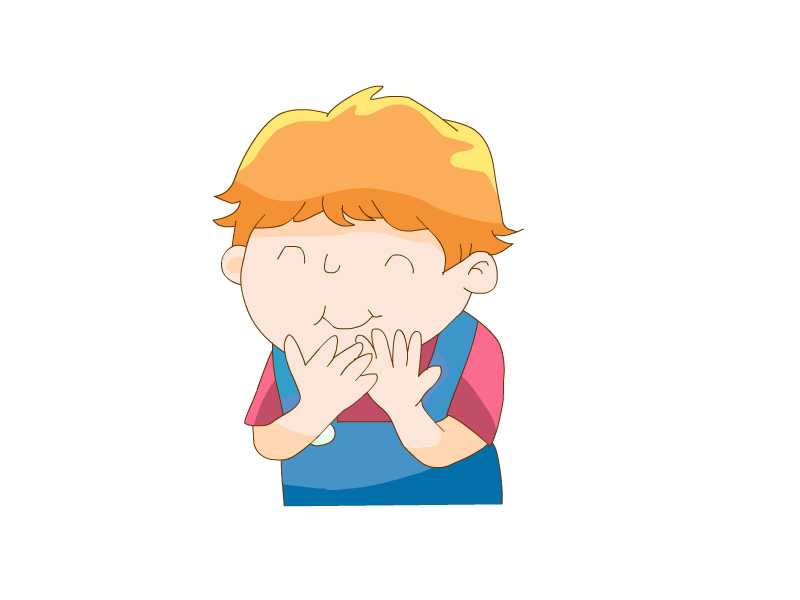 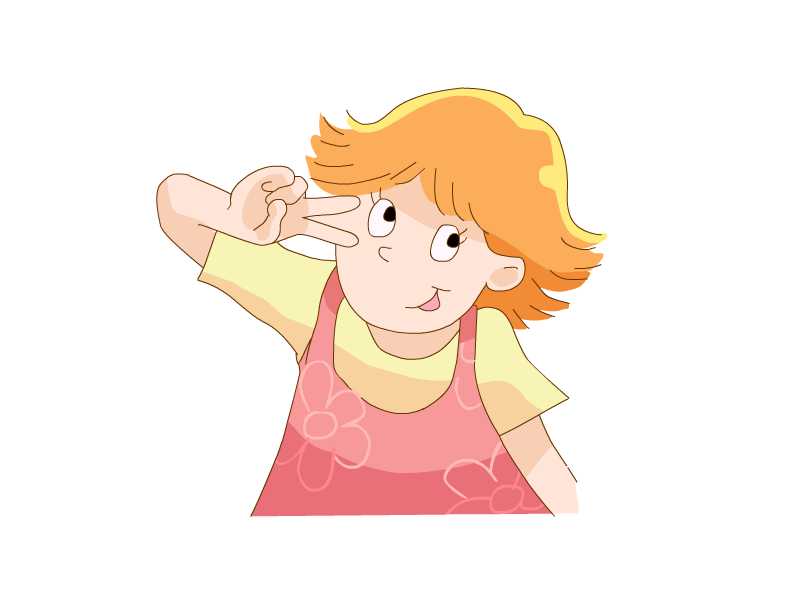 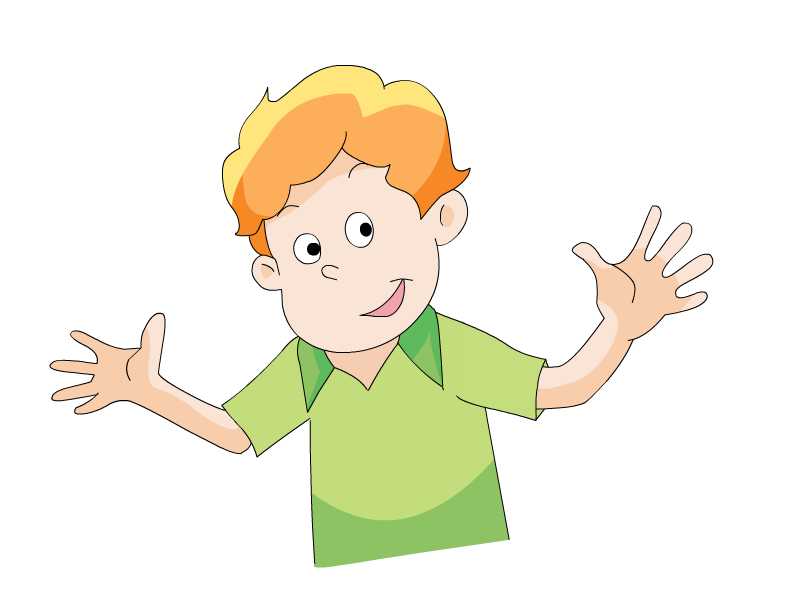 Read and match
D.This is my father.
C.This is my mother.
B.This is Helen. 
  She’s my sister.
A.This is Tim. 
   He’s my brother.
A.This is Tim. 
   He’s my brother.
E. This is me.
B.This is Helen. 
  She’s my sister.
C.This is my mother.
D.This is my father.
E. This is me.
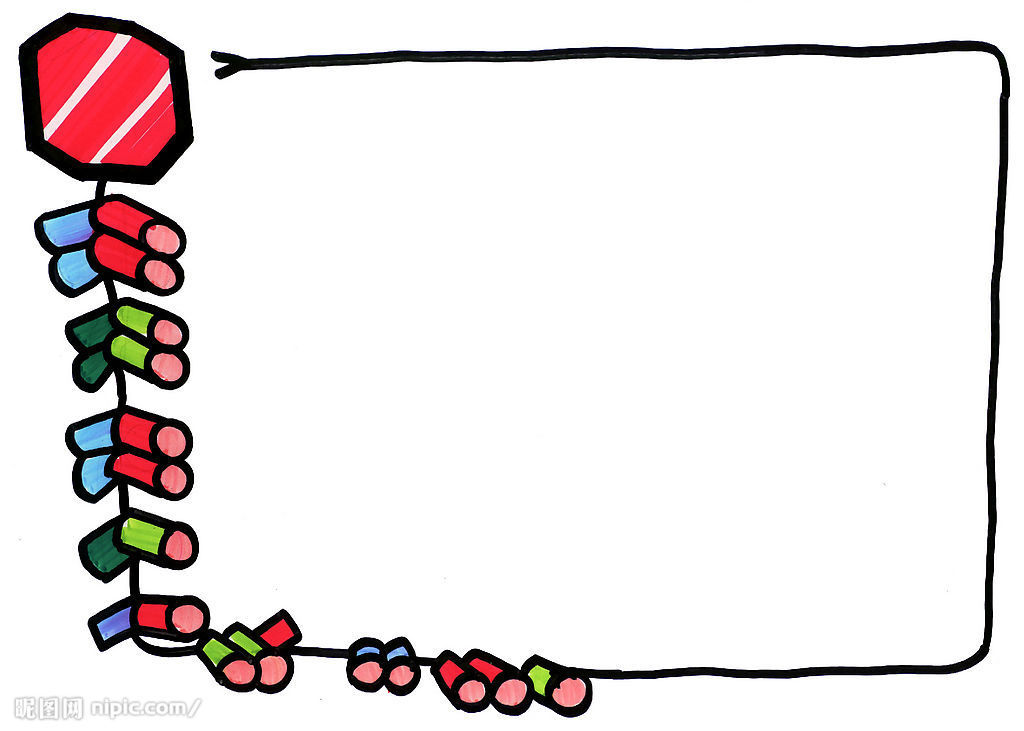 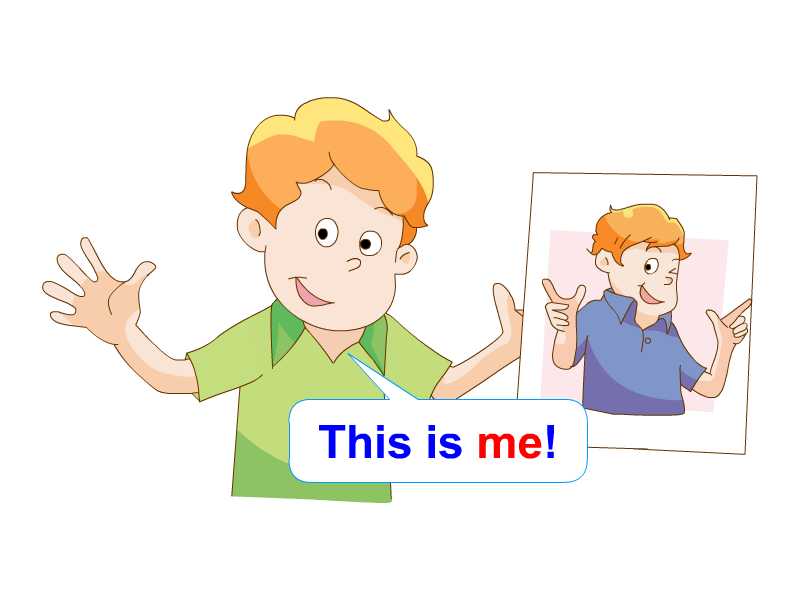 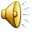 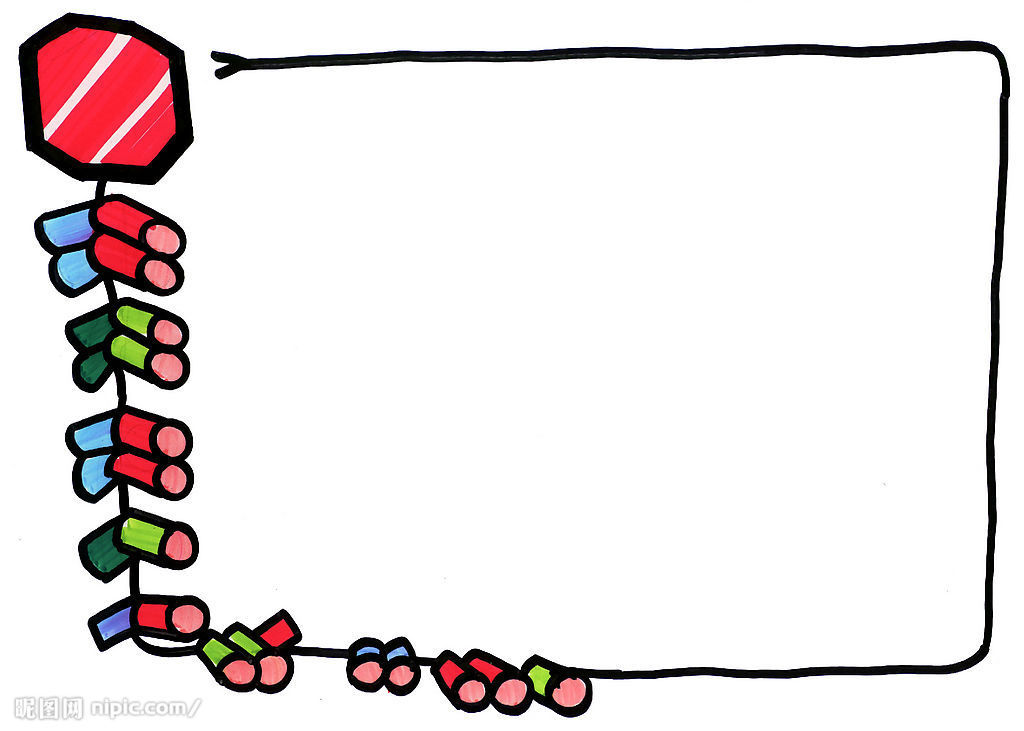 f
a
m
i
l
y
Father and mother, I love you.
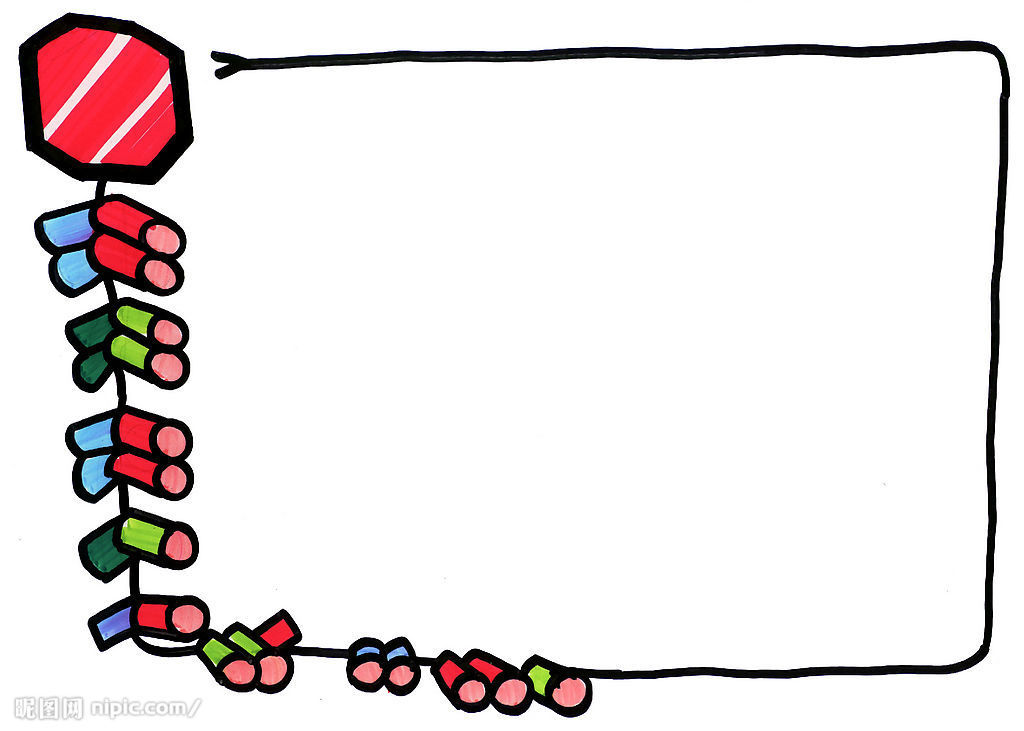 Chant
Father, father, 
this is my father.
Mother, mother,
this is my mother.
Sister, sister, 
this is my sister.
Brother, brother, 
this is my brother.
We all live together.
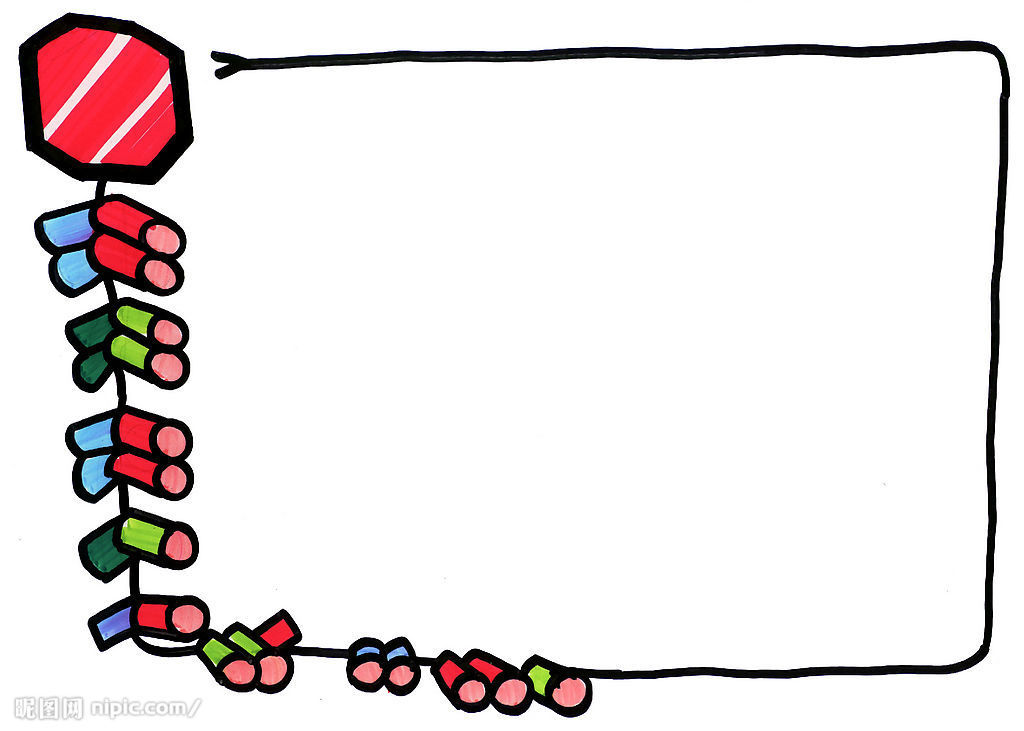 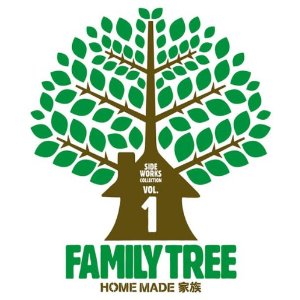 Show time
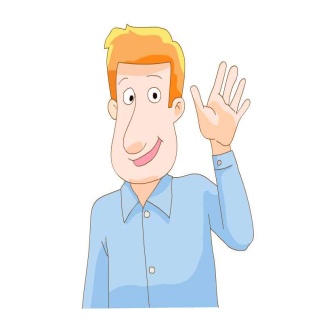 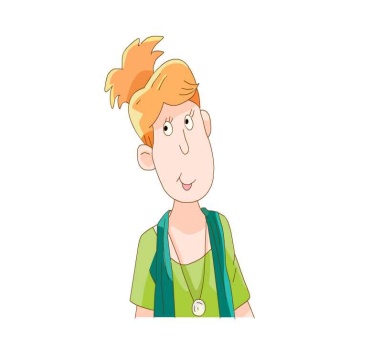 father
mother
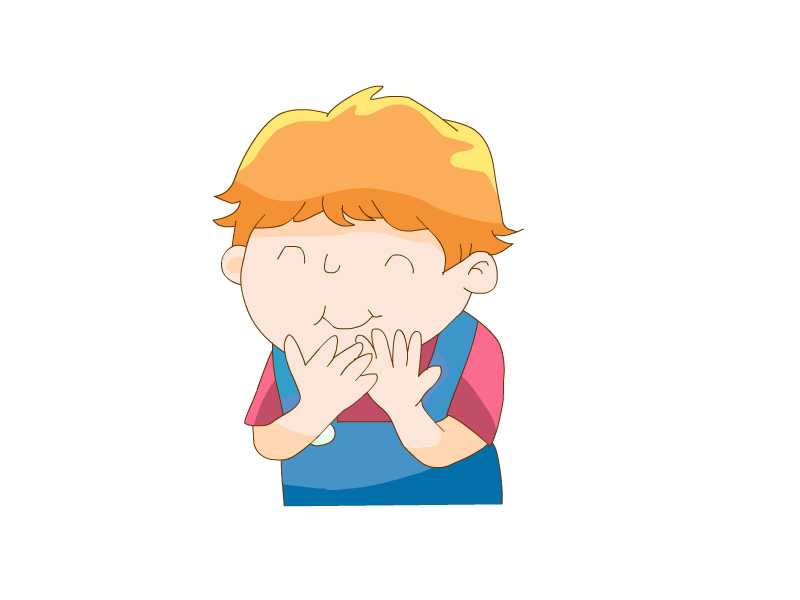 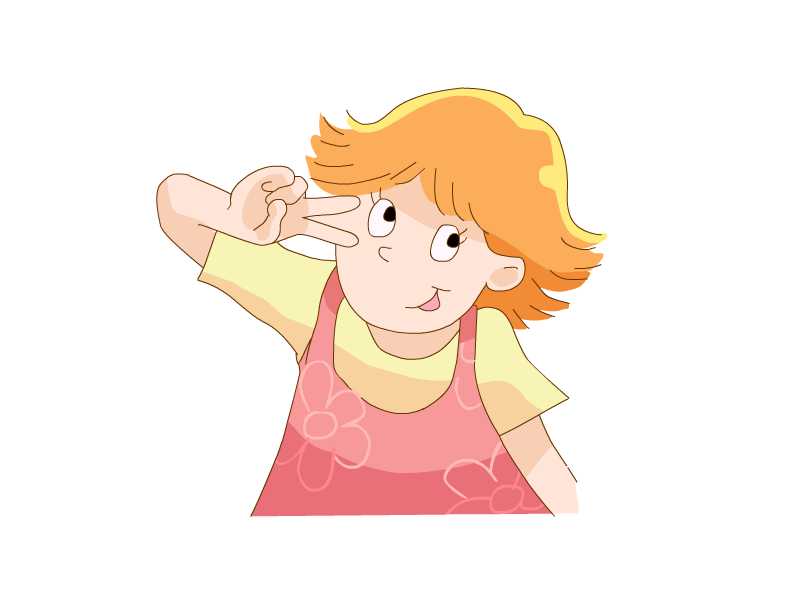 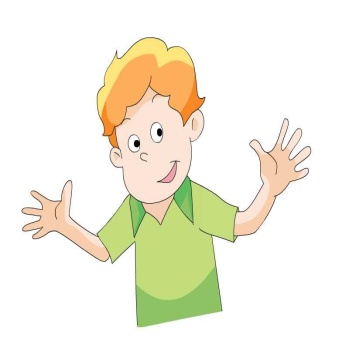 Tim
Helen
brother
sister
如果你是Mike，请你向大家介绍一下你的家人。
This is my family.
This is my …
This is me.
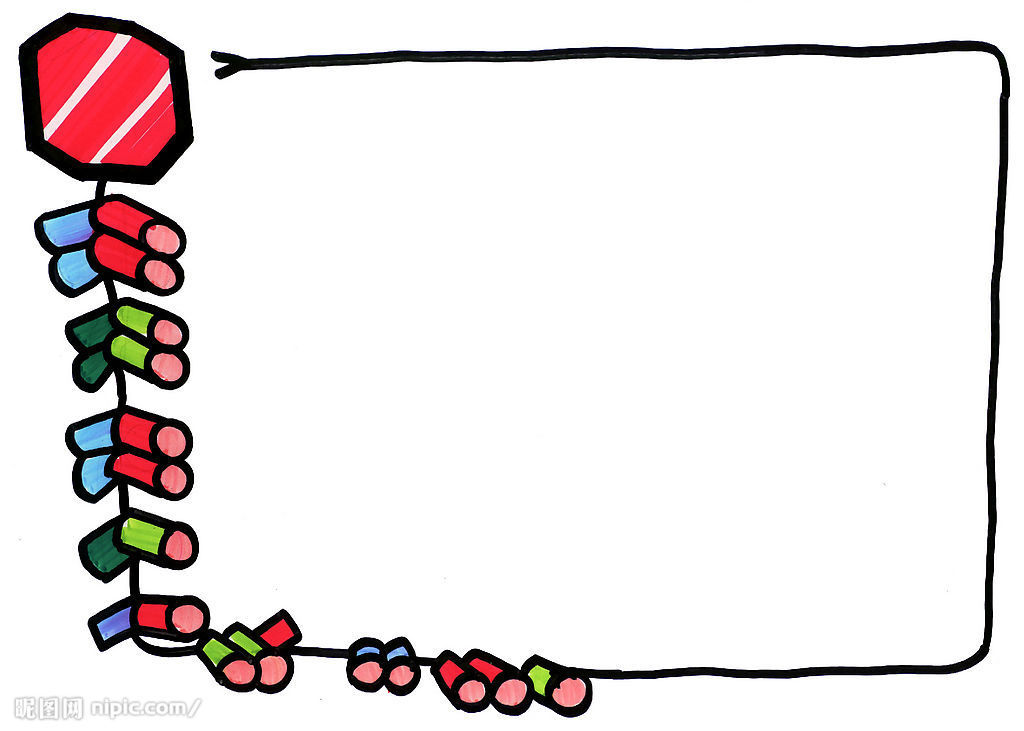 Homework
1. Retell the story.复述故事。
2. Prepare a photo of your family.
   准备一张家庭照。